Presented By:
Webinar
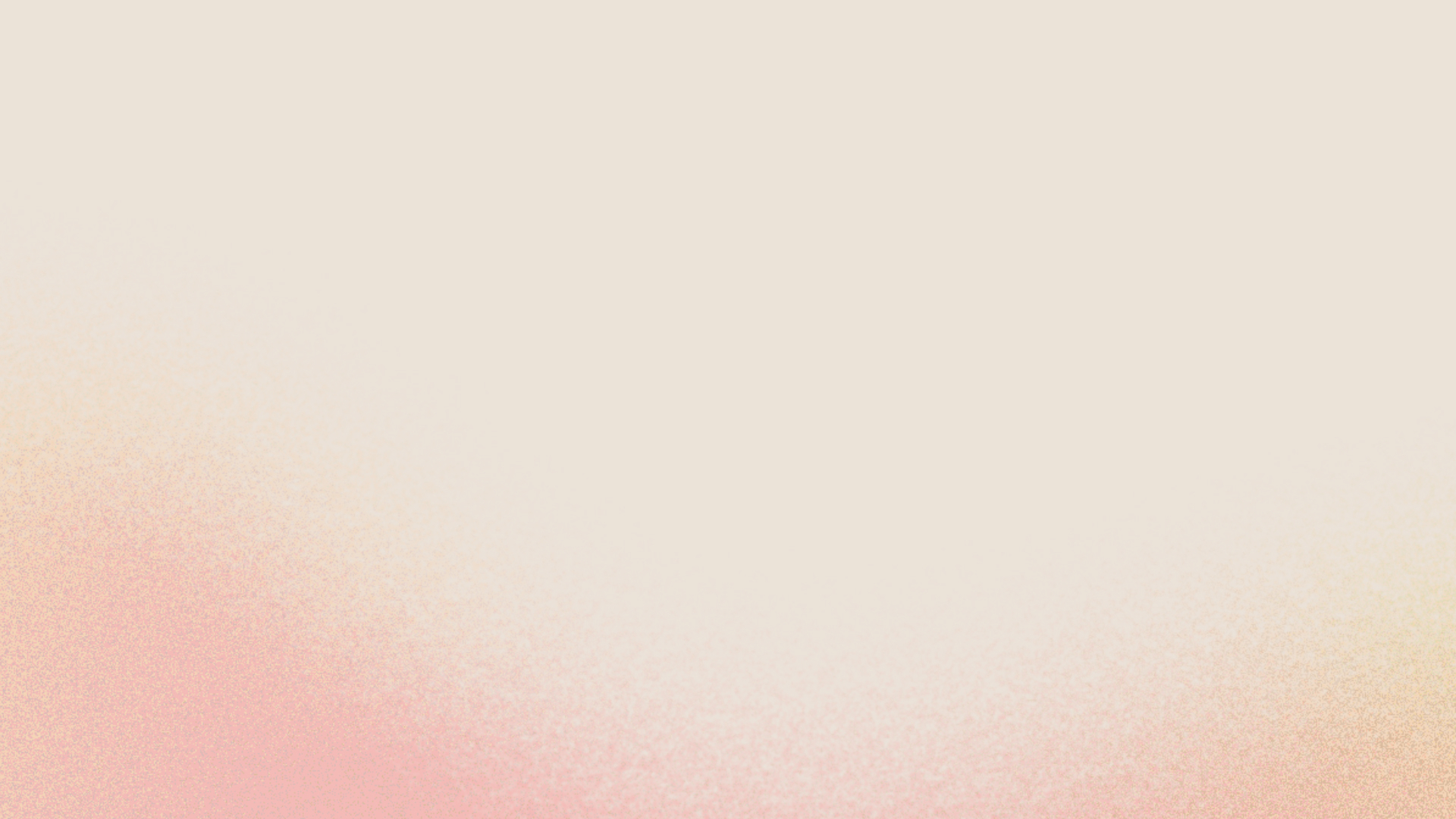 Write here
Presentation
RECRUITMENT
PROCESS
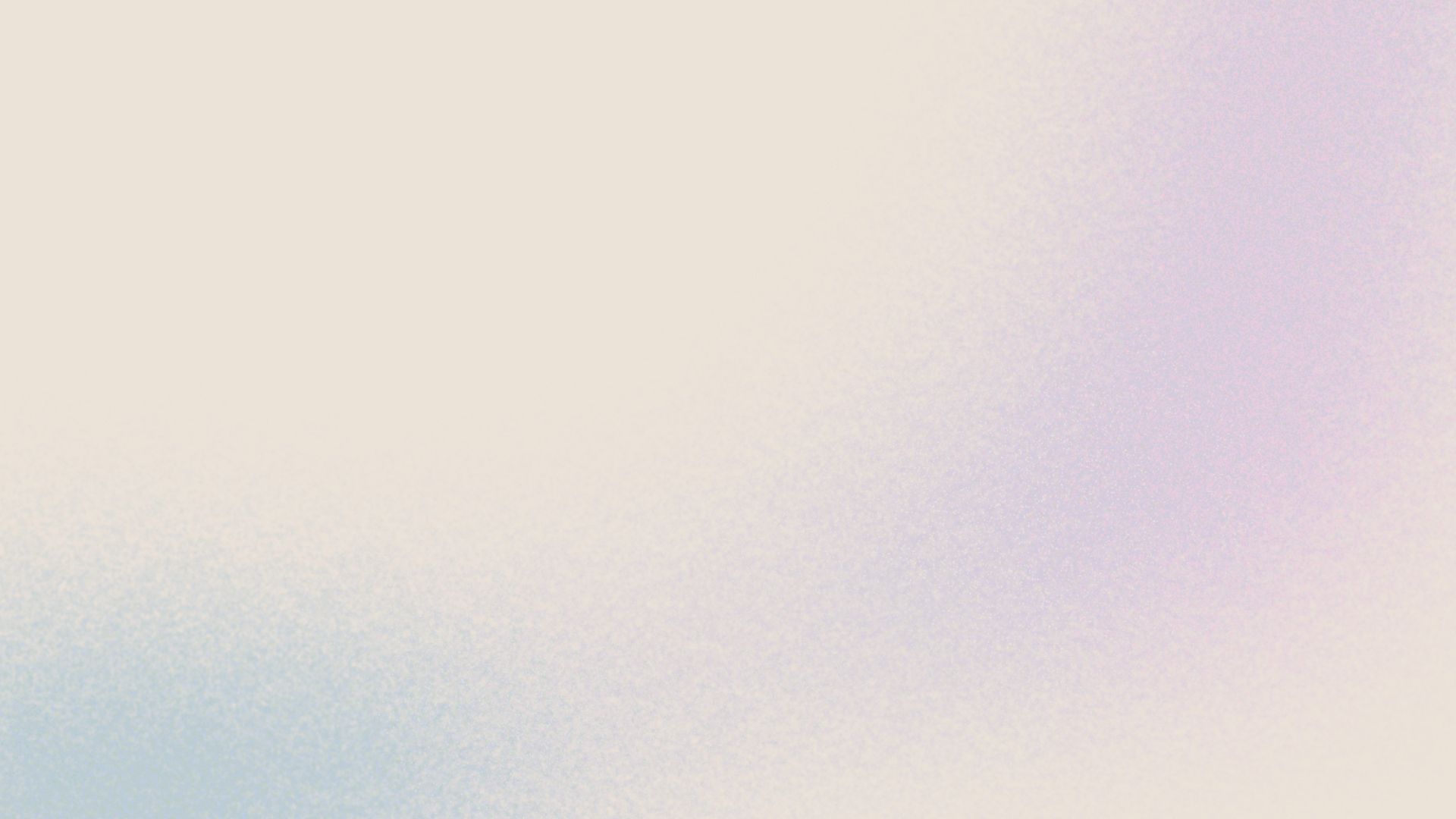 HOW TO USE THIS PRESENTATION
Google Slides
PowerPoint
Canva
Click on the "Google Slides" button below this presentation preview. Make sure to sign in to your Google account. Click on "Make a copy." Start editing your presentation.

Alternative: Click on the "Share" button on the top right corner in Canva and click on "More" at the bottom of the menu. Enter "Google Drive" in the search bar and click on the GDrive icon to add this design as a Google slide in your GDrive.
Click on the "PowerPoint" button below this presentation preview. Start editing your presentation.

Alternative: From Canva template file, Click on the "Share" button on the top right corner in Canva and click on "More" at the bottom of the menu. Enter "PowerPoint" in the search bar and click on the PowerPoint icon to download.
Click on the "Canva" button under this presentation preview. Start editing your presentation. You need to sign in to your Canva account.
Write an agenda here.
Write an agenda here.
Write an agenda here.
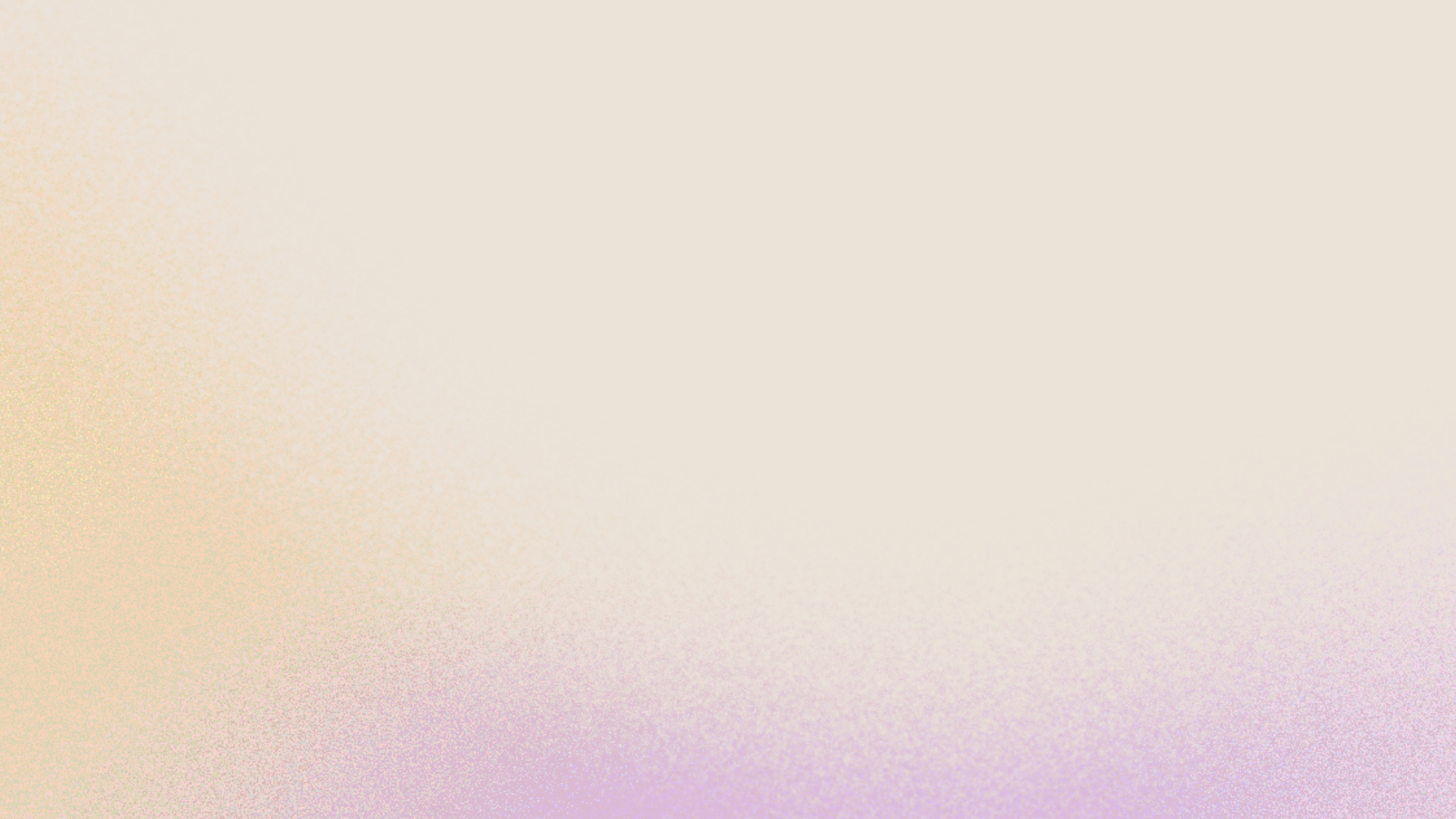 WEBINAR OUTLINE
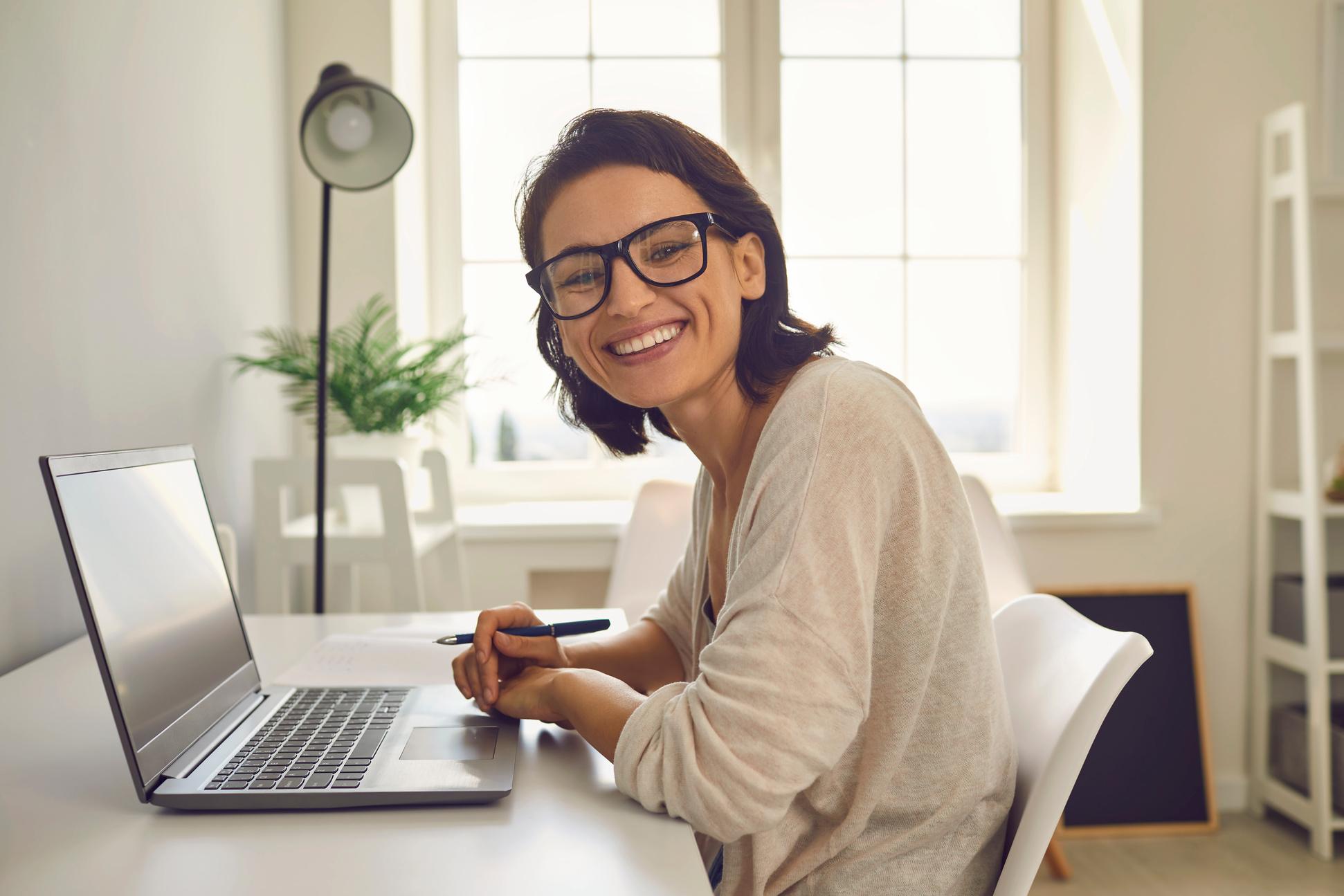 Write an agenda here.
Write an agenda here.
Write an agenda here.
Presentations are communication tools that can be used as demonstrations, lectures, speeches, reports, and more. It is mostly presented before an audience.
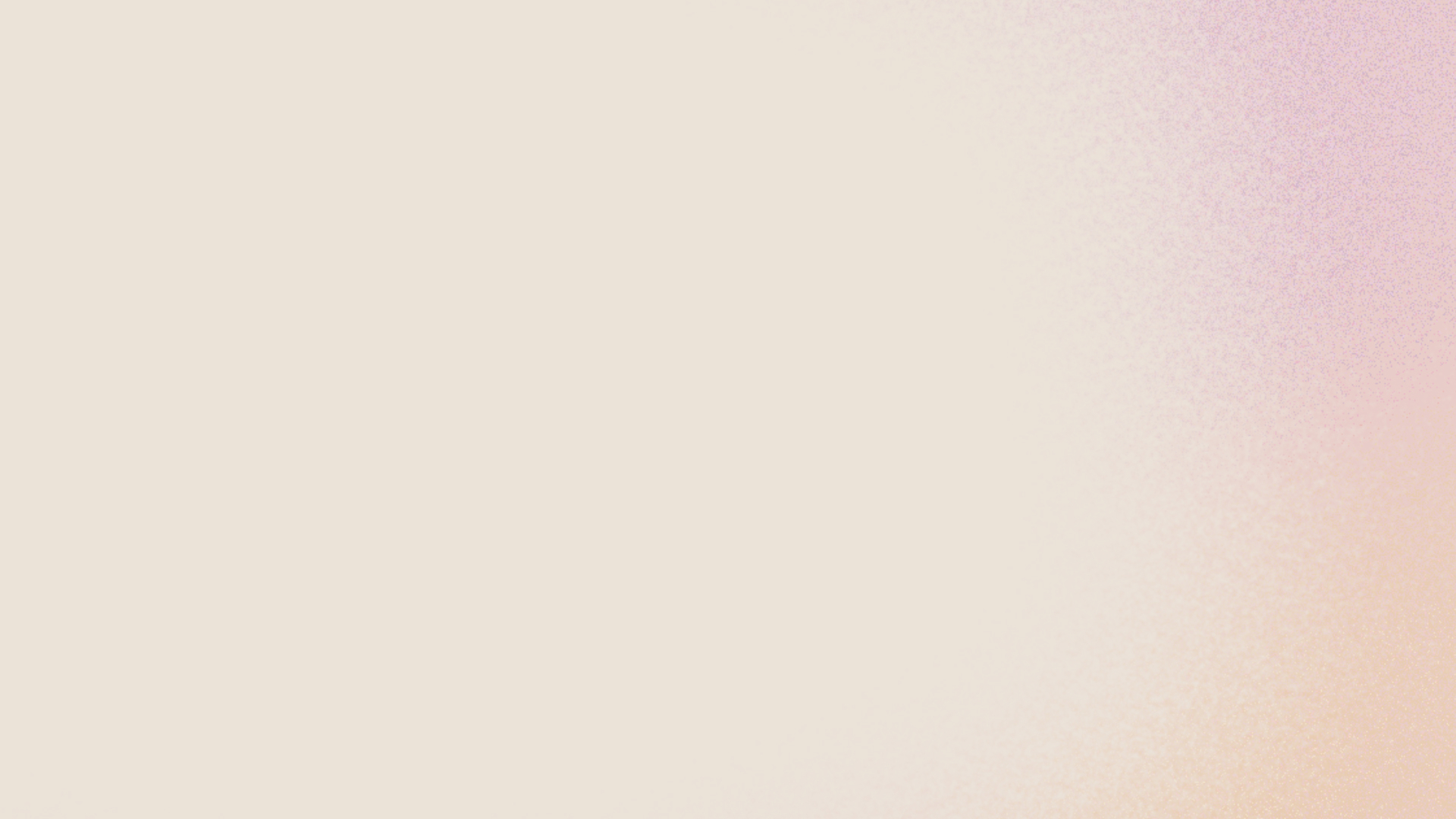 QUICK REMINDERS
Turn off camera and microphone.
This presentation will take around 30 minutes.
Feel free to ask questions during the live Q&A session that follows the presentation.
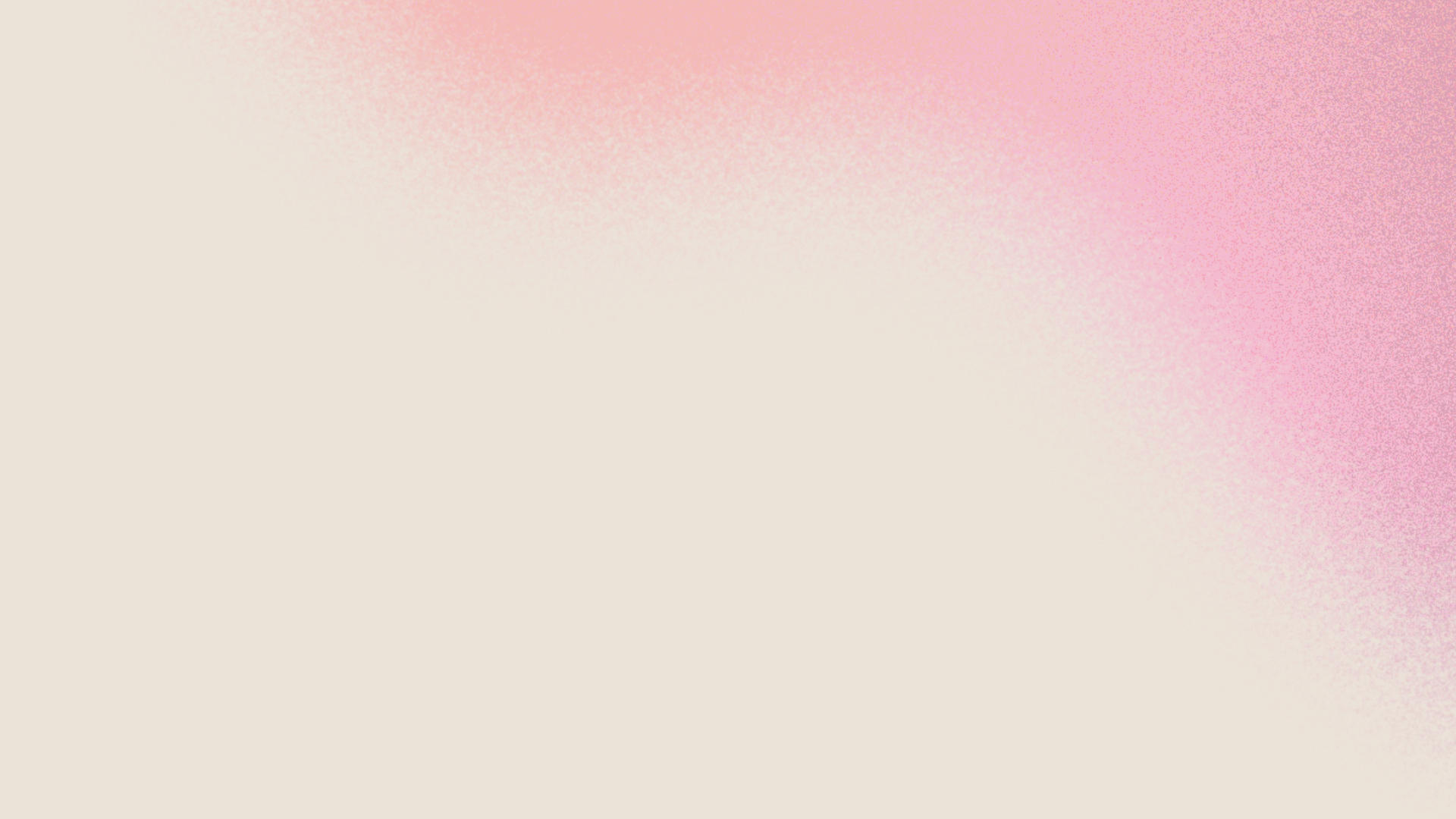 HELLO THERE!
I'm Rain, and I'll be sharing with you my beautiful ideas. Follow me at @reallygreatsite to learn more.
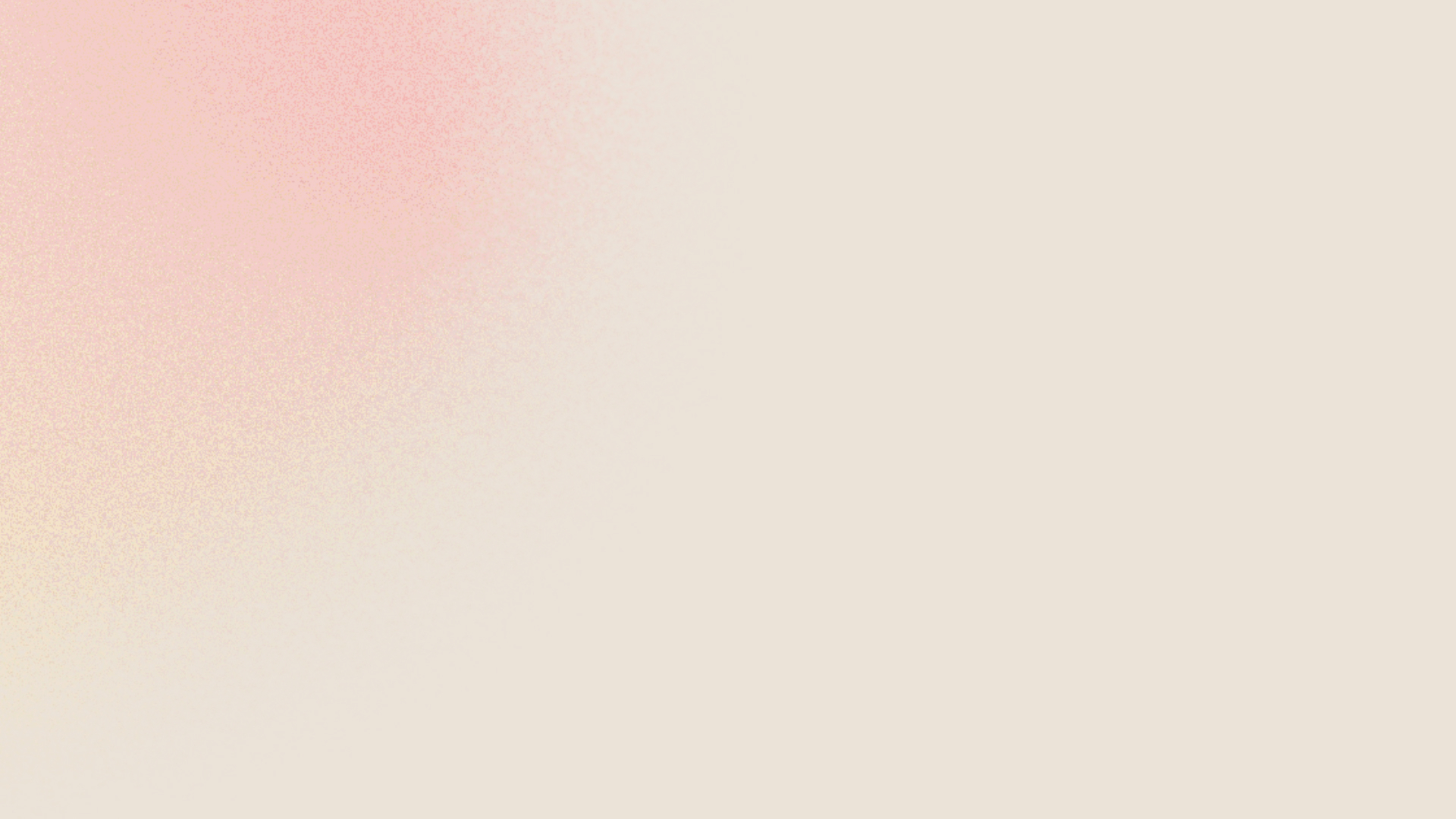 OUR SPEAKERS
Name Surname
Name Surname
Presentations are communication tools that can be used as demonstrations, lectures, speeches, reports, and more.
Presentations are communication tools that can be used as demonstrations, lectures, speeches, reports, and more.
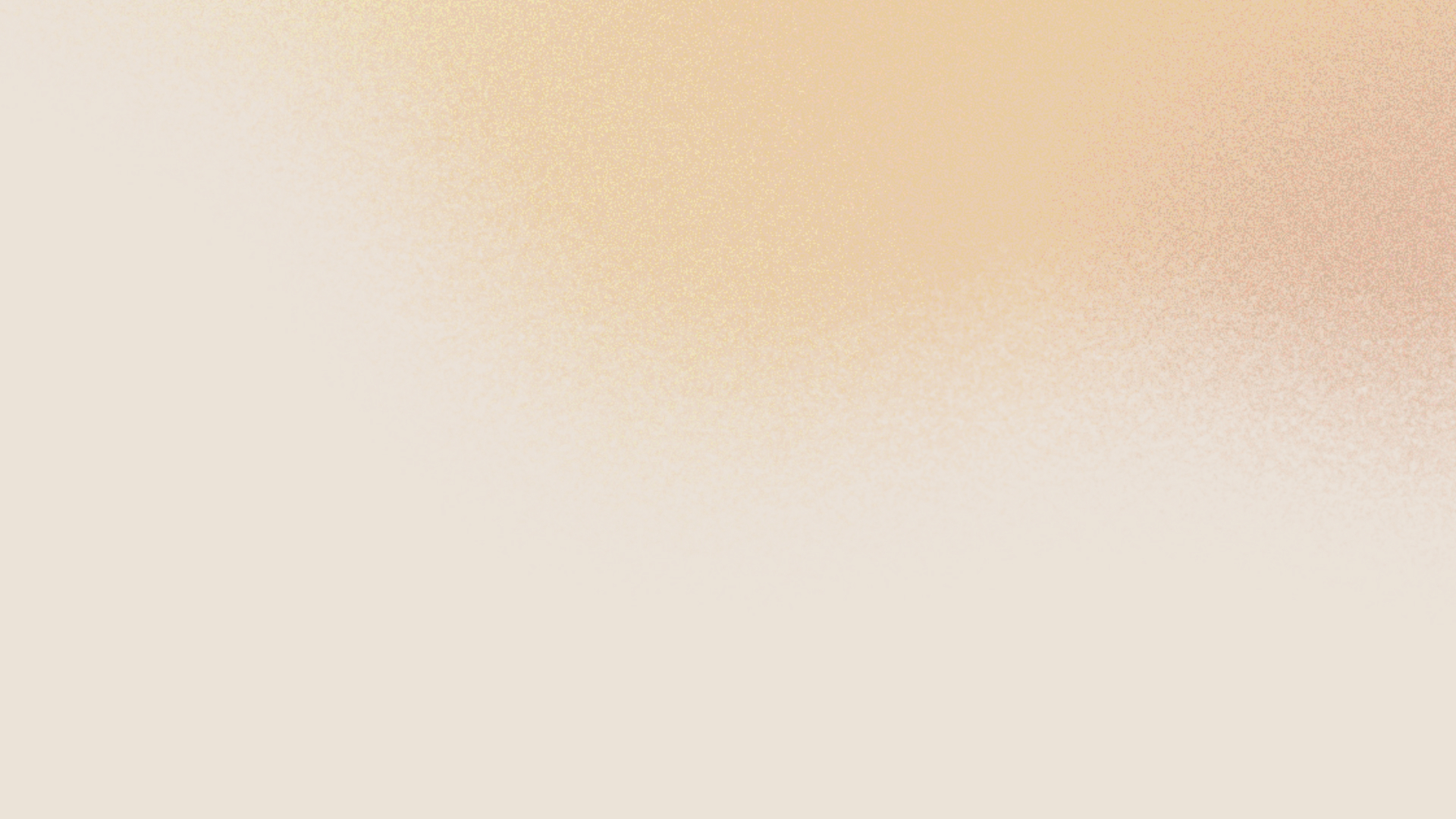 COURSE OUTLINE
Add a main point
Add a main point
What do you do during your free time? Write them here!
What do you do during your free time? Write them here!
Add a main point
Add a main point
What do you do during your free time? Write them here!
What do you do during your free time? Write them here!
Presentations are communication tools that can be used as demonstrations, lectures, speeches, reports, and more.
Add a main point
Add a main point
What do you do during your free time? Write them here!
What do you do during your free time? Write them here!
Add a main point
Add a main point
What do you do during your free time? Write them here!
What do you do during your free time? Write them here!
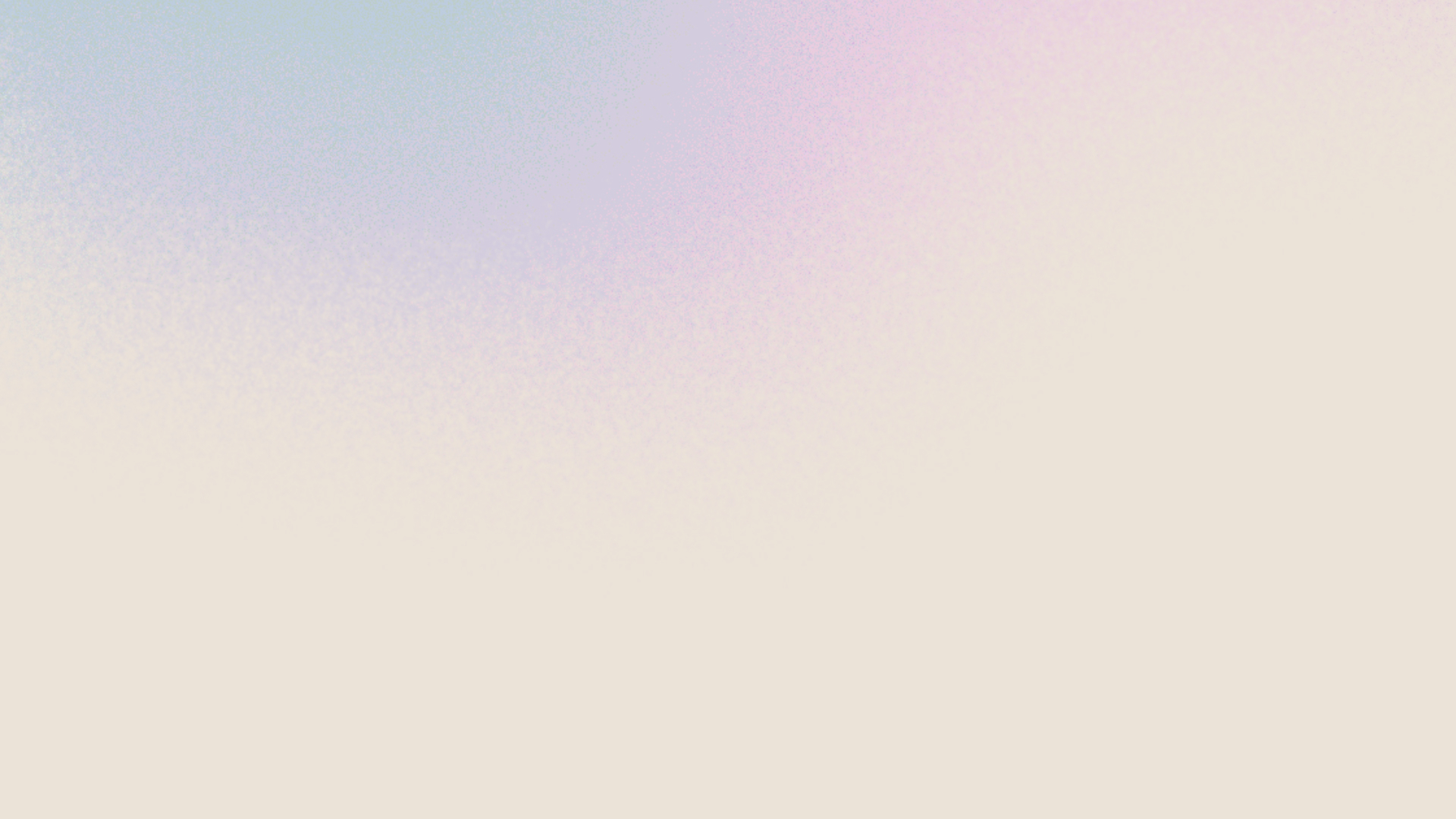 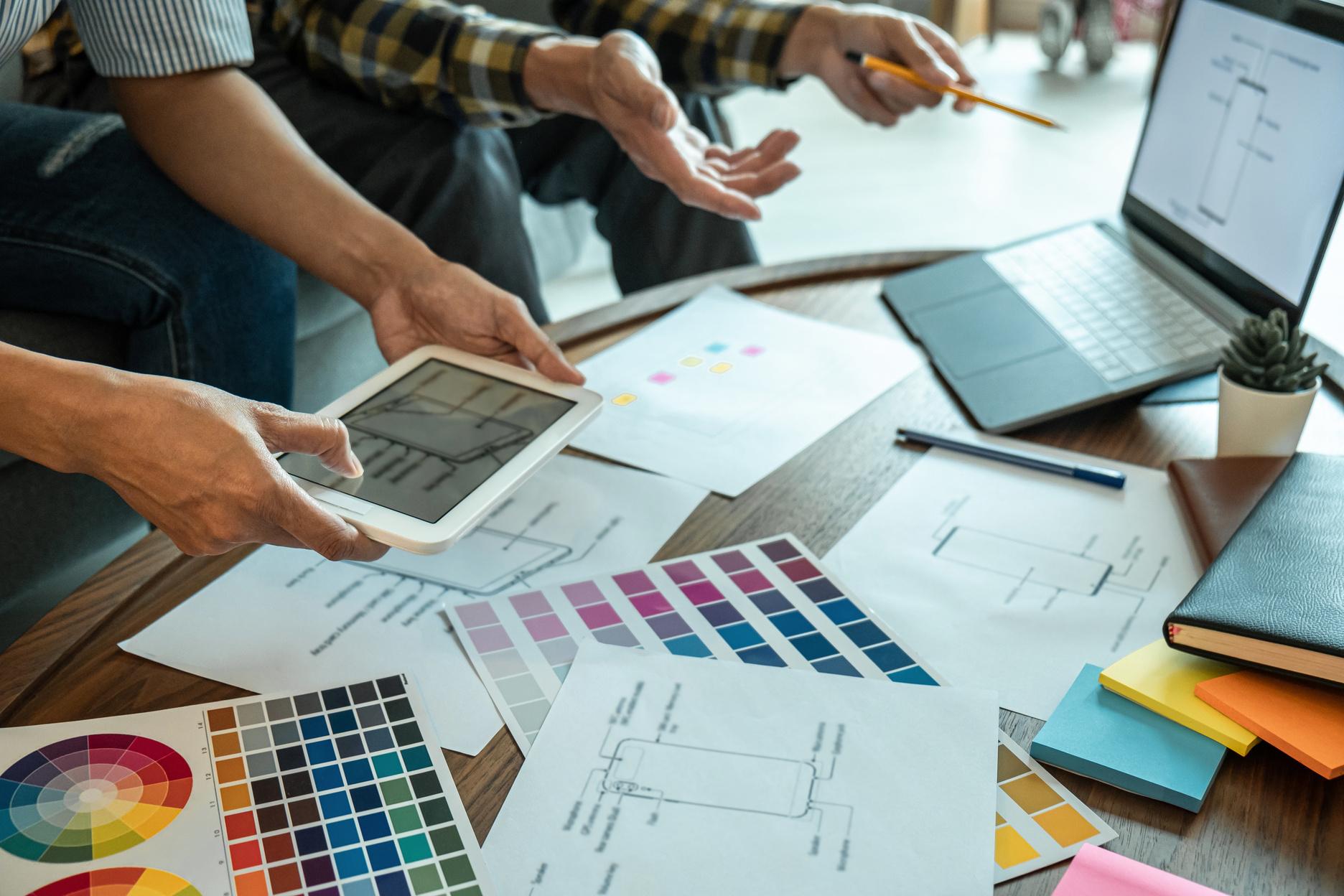 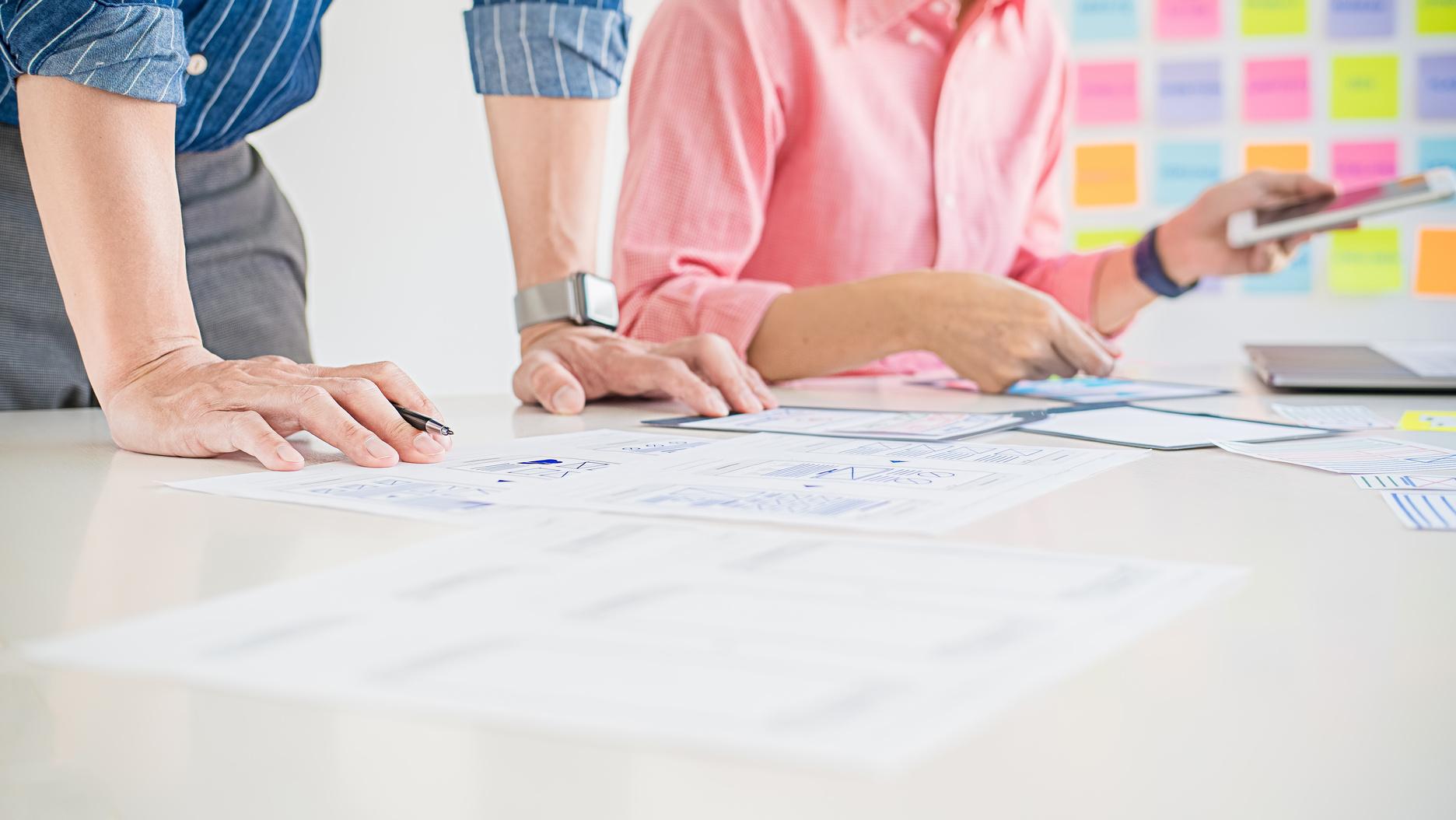 TOPIC OVERVIEW
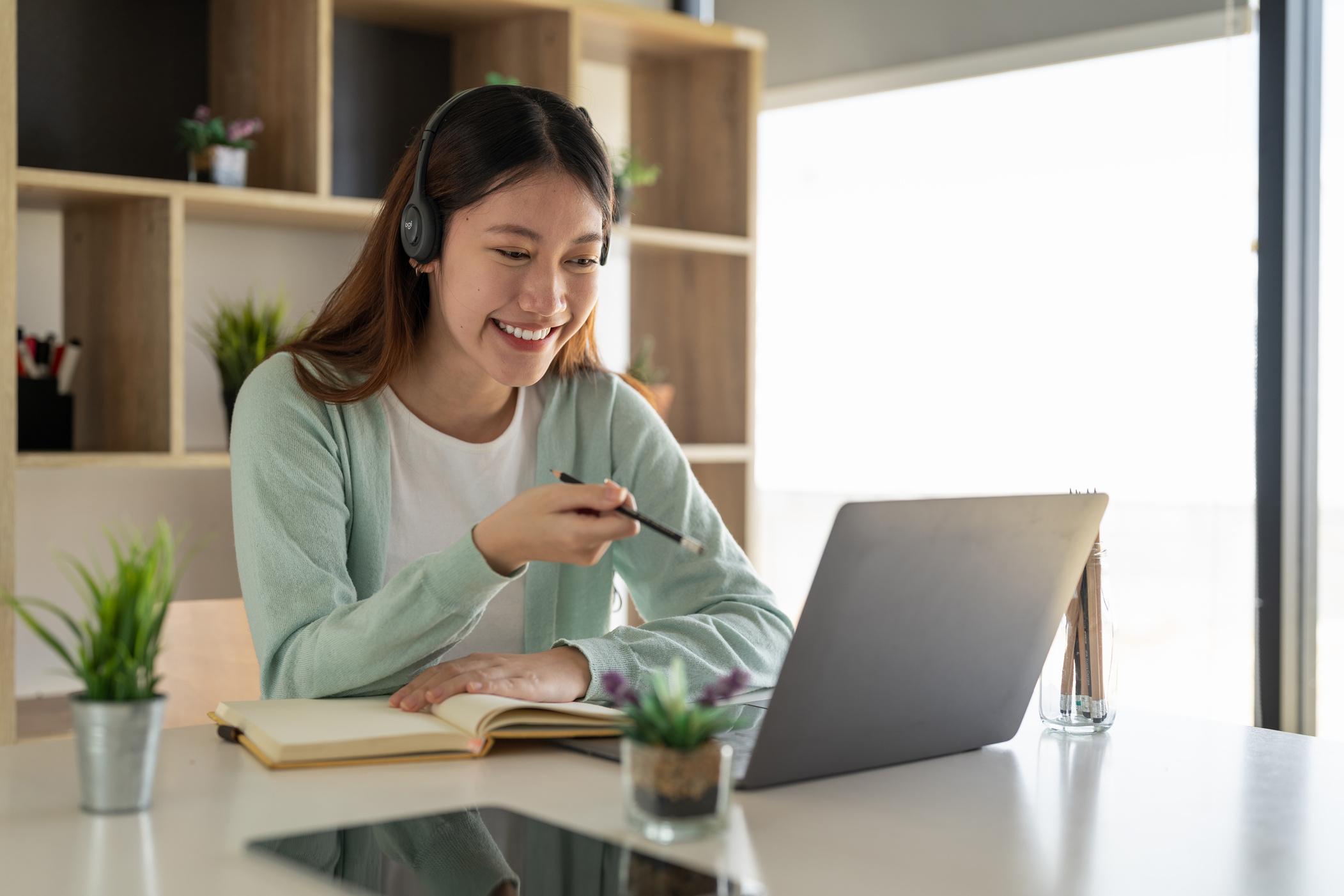 Elaborate on what you want to discuss.
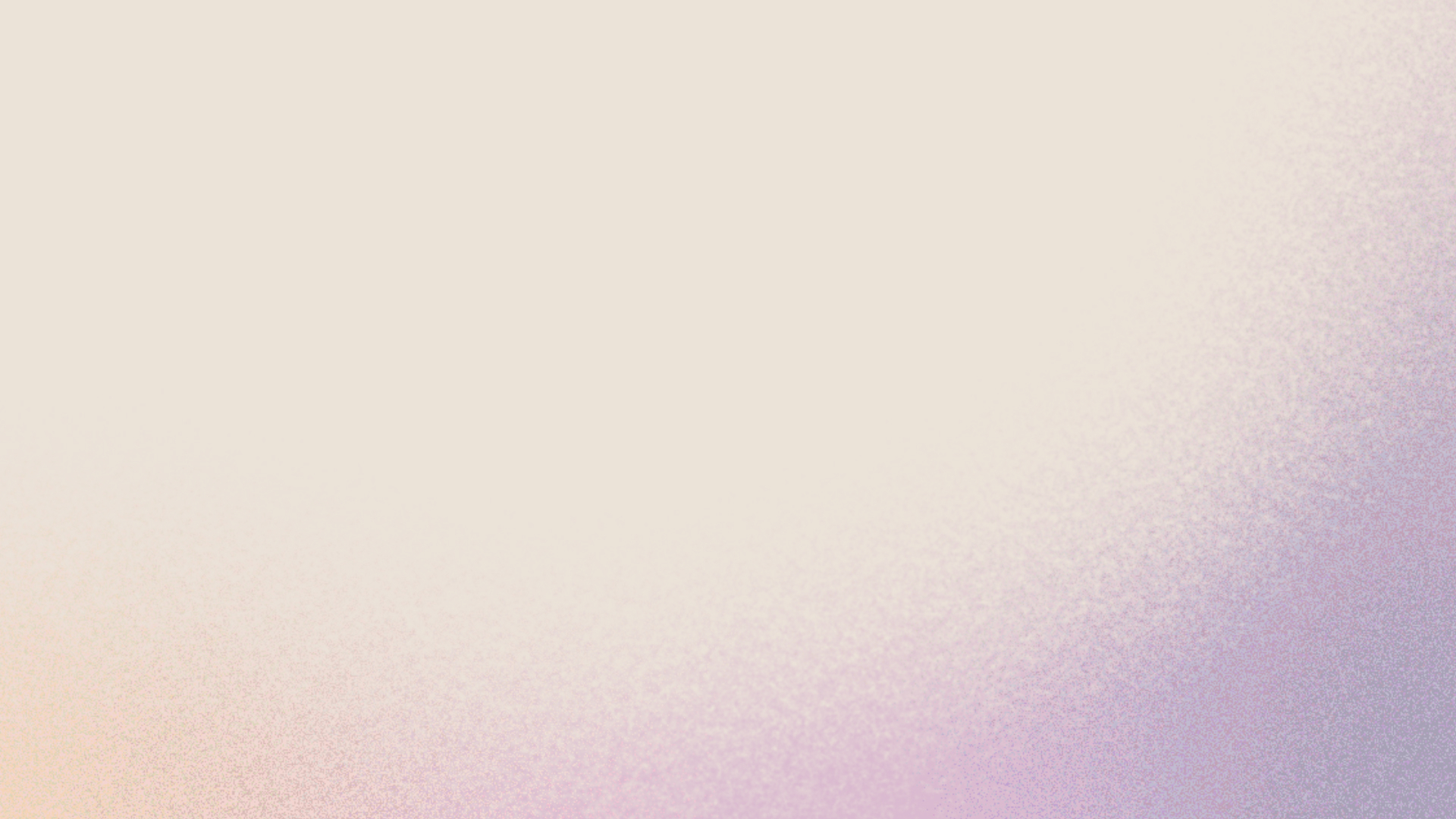 WRITE AN ORIGINAL STATEMENT OR INSPIRING QUOTE
— Include a credit, citation, or supporting message
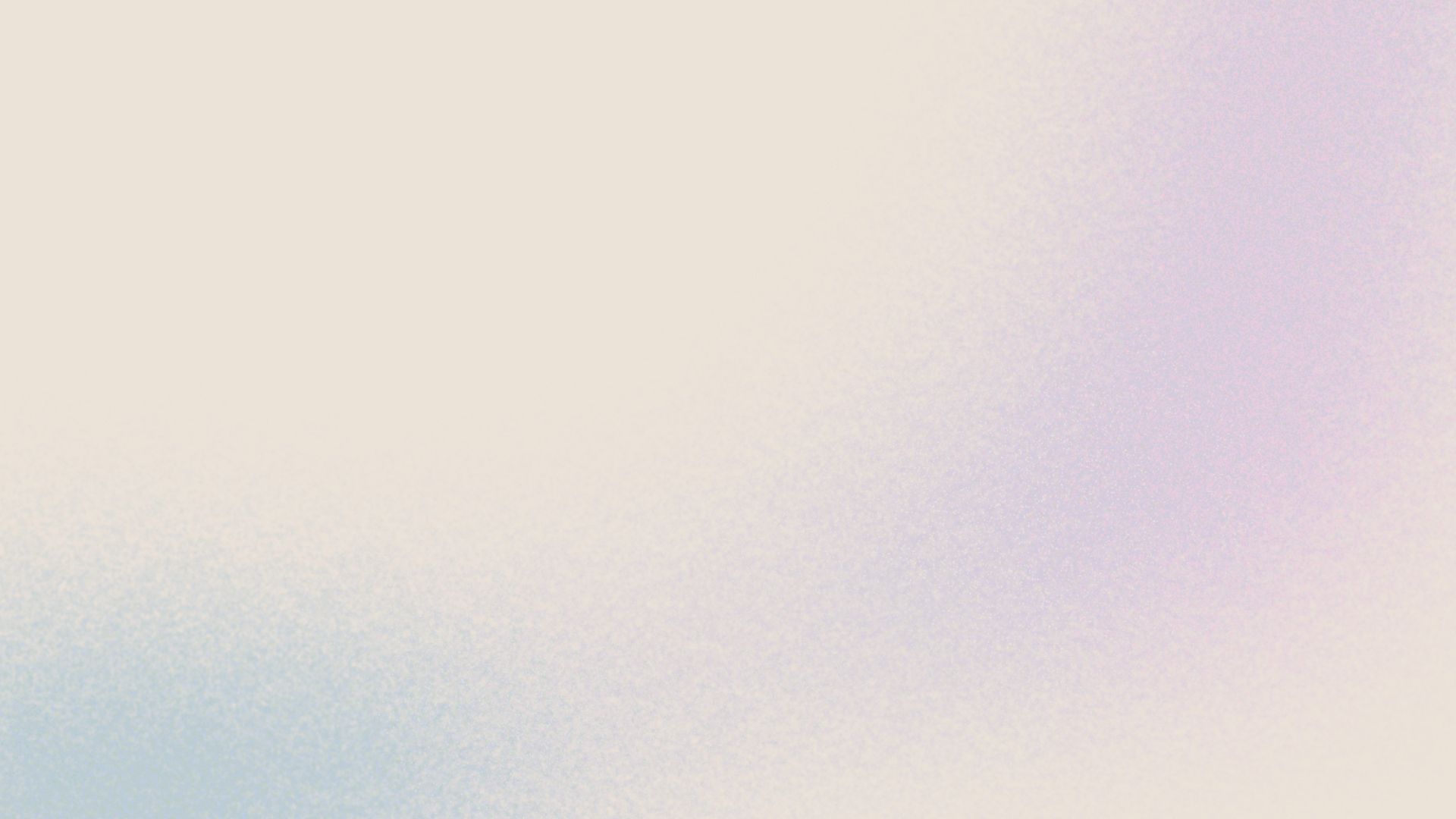 LEARNINGS
Topic One
Topic Two
Elaborate on what you want to discuss.
Elaborate on what you want to discuss.
Topic Three
Topic Four
Elaborate on what you want to discuss.
Elaborate on what you want to discuss.
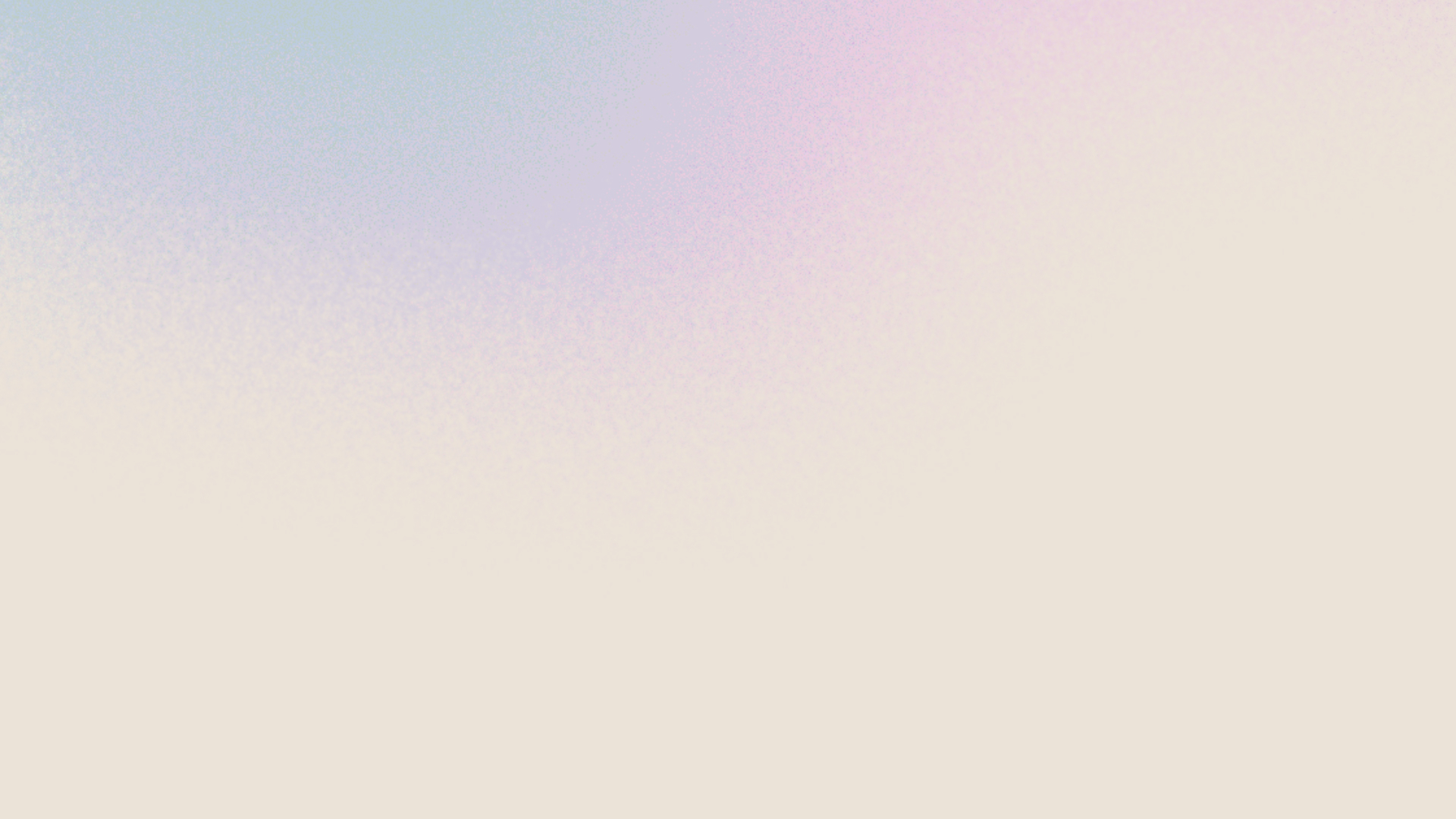 WRITE A CAPTION FOR THE PHOTOS.
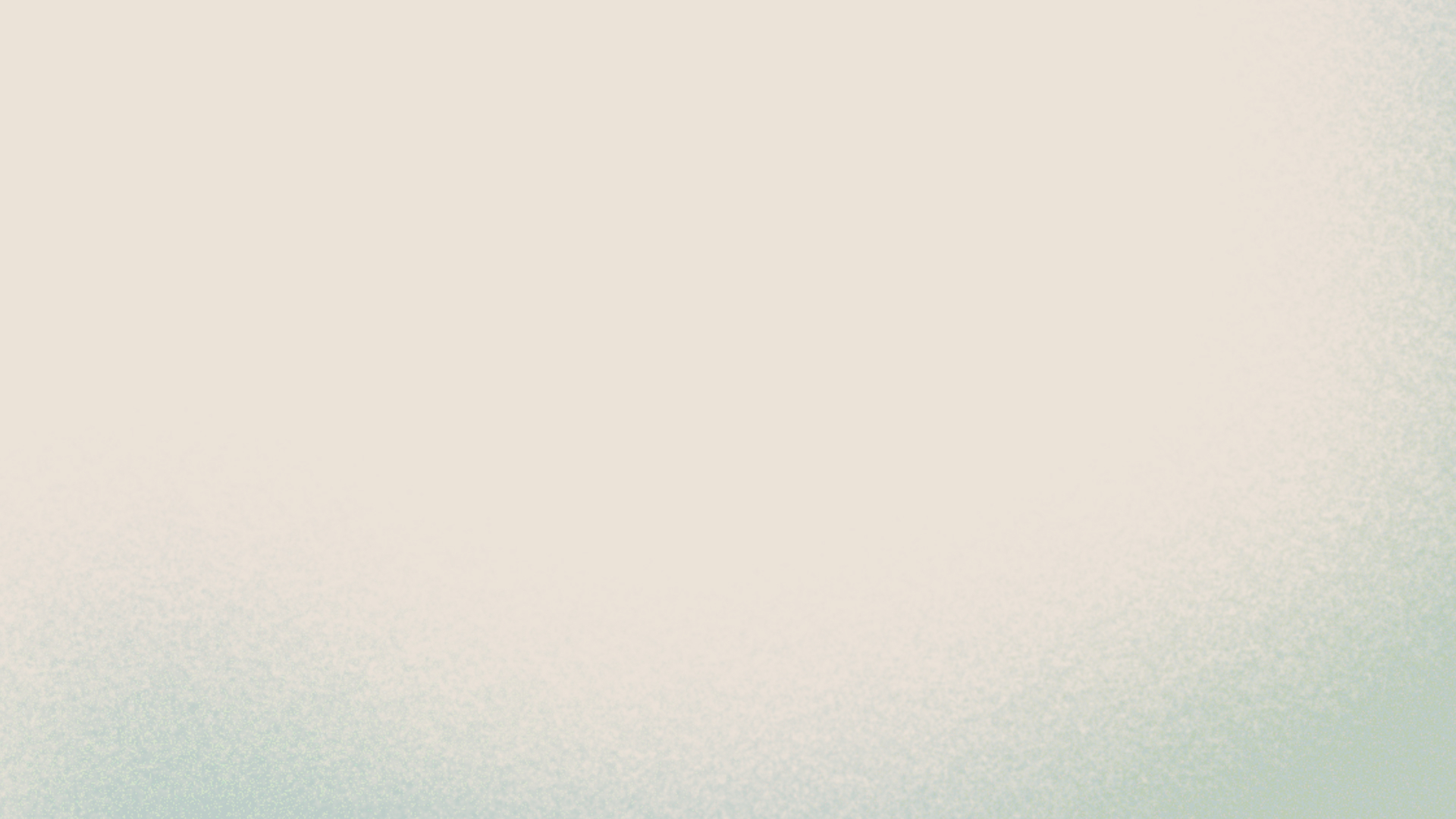 WRITE AN ORIGINAL STATEMENT OR INSPIRING QUOTE
WRITE AN ORIGINAL STATEMENT OR INSPIRING QUOTE
Enter your grand vision statement!
Enter your grand vision statement!
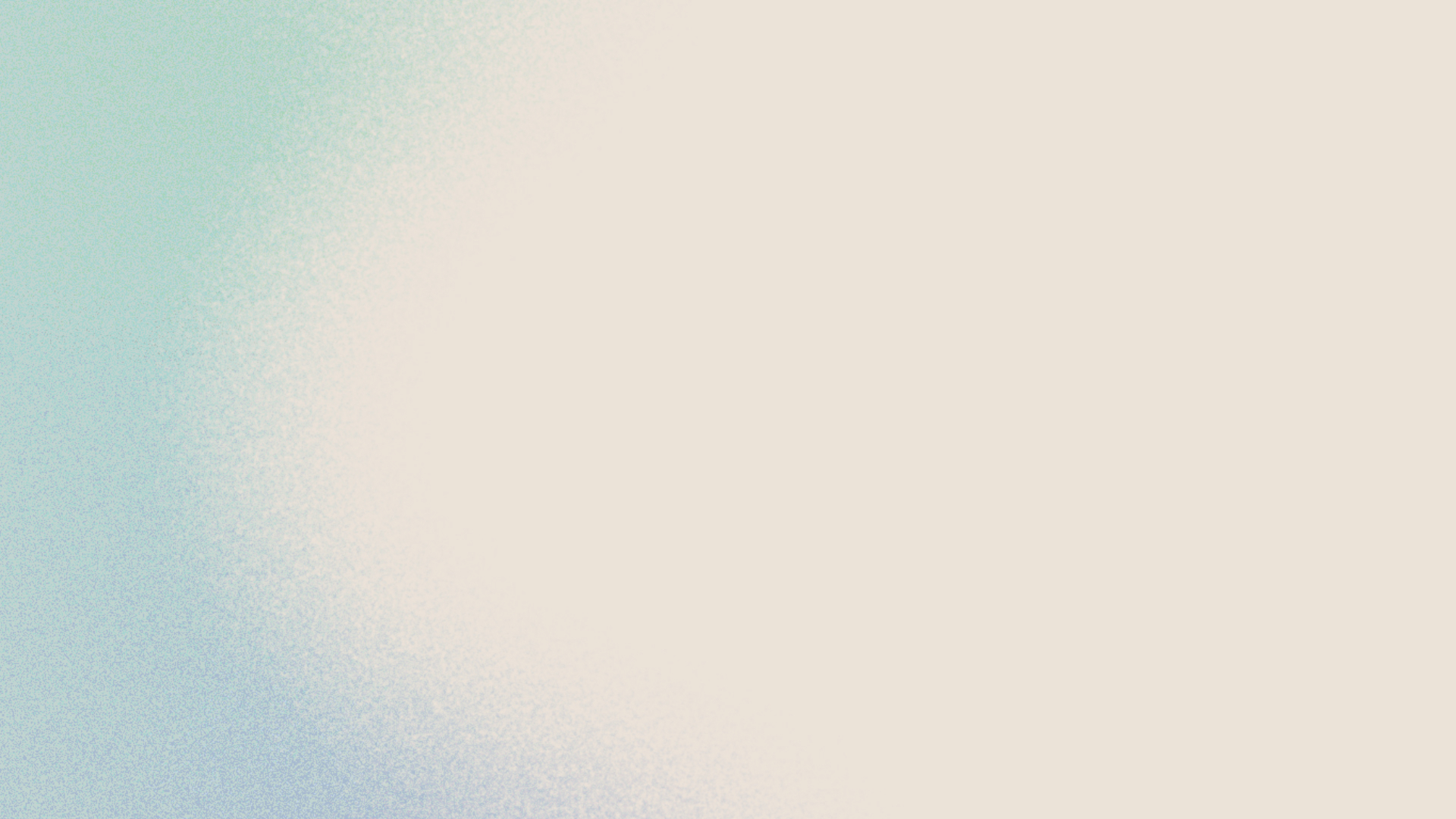 TIPS
Presentations are communication tools. Elaborate on what you want to discuss.
Add a main point
Add a main point
Add a main point
Add a main point
Elaborate on what you want to discuss.
Elaborate on what you want to discuss.
Elaborate on what you want to discuss.
Elaborate on what you want to discuss.
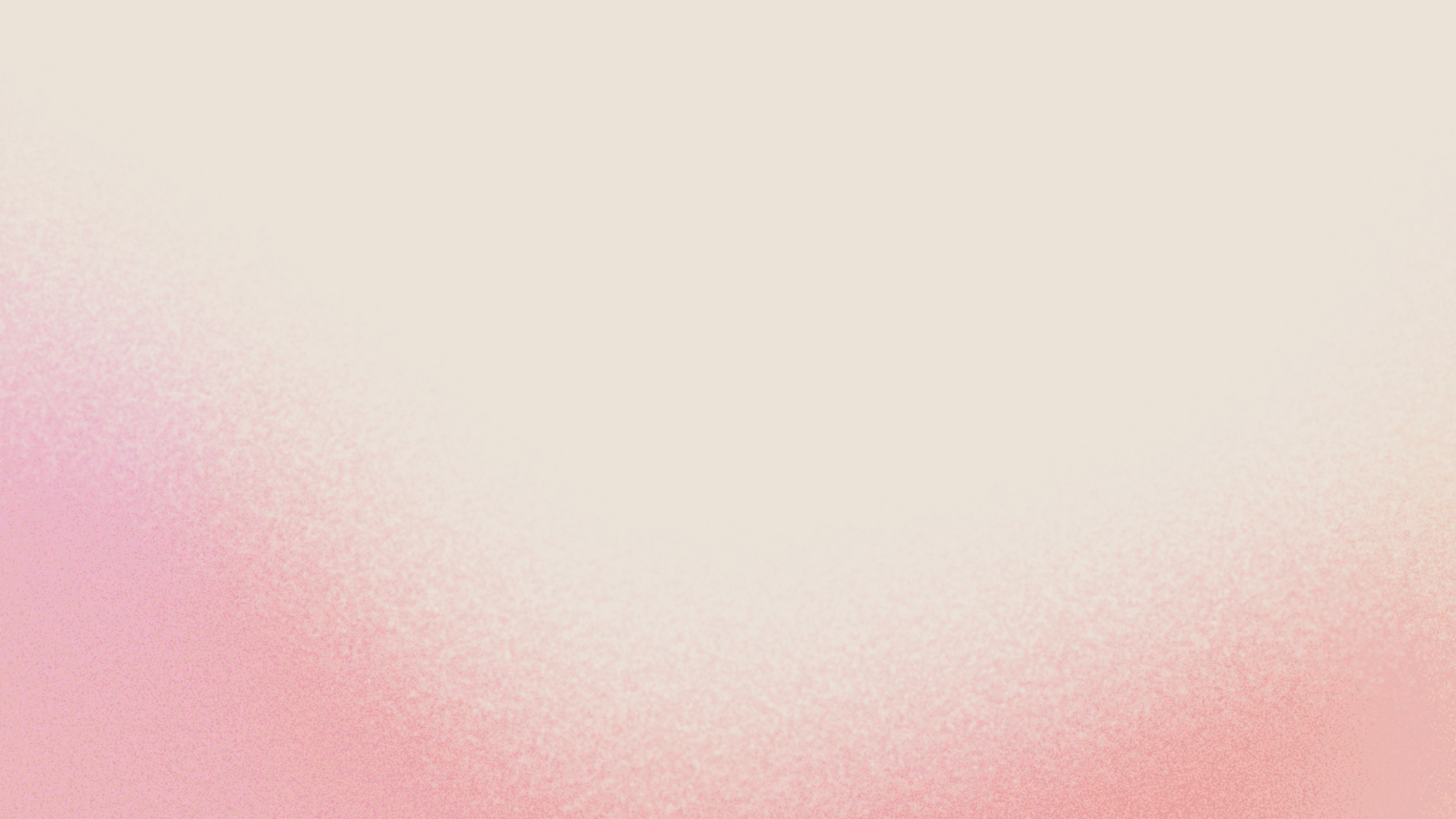 KEY TAKEAWAYS
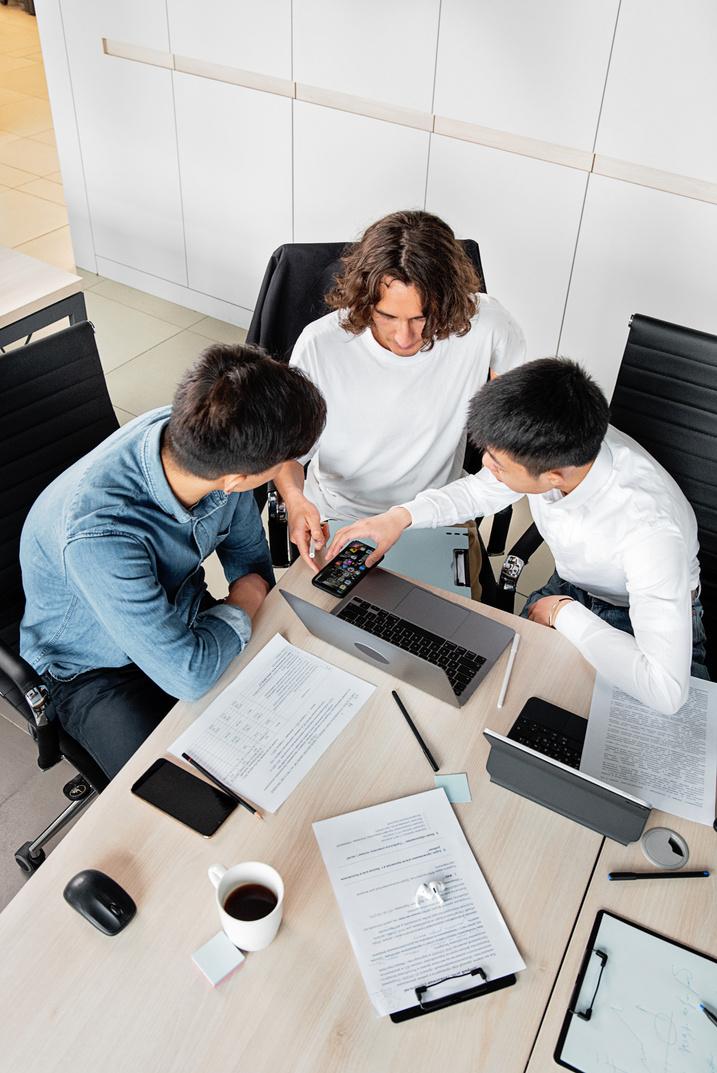 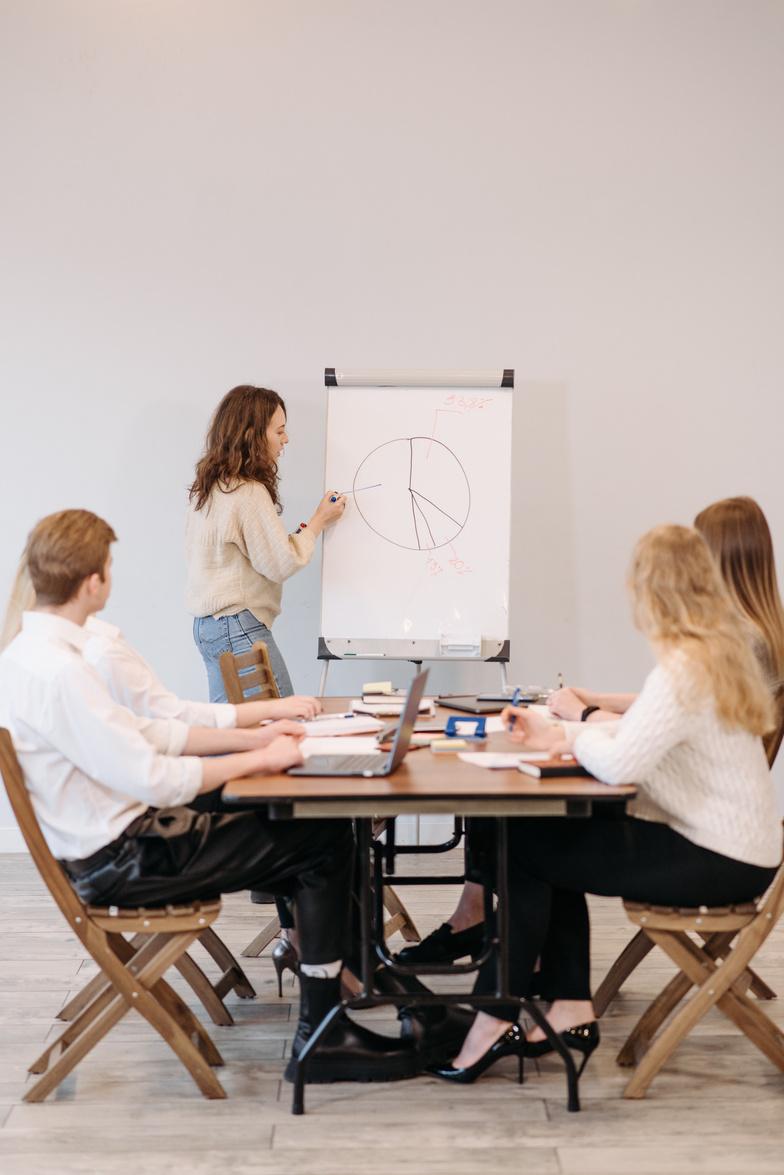 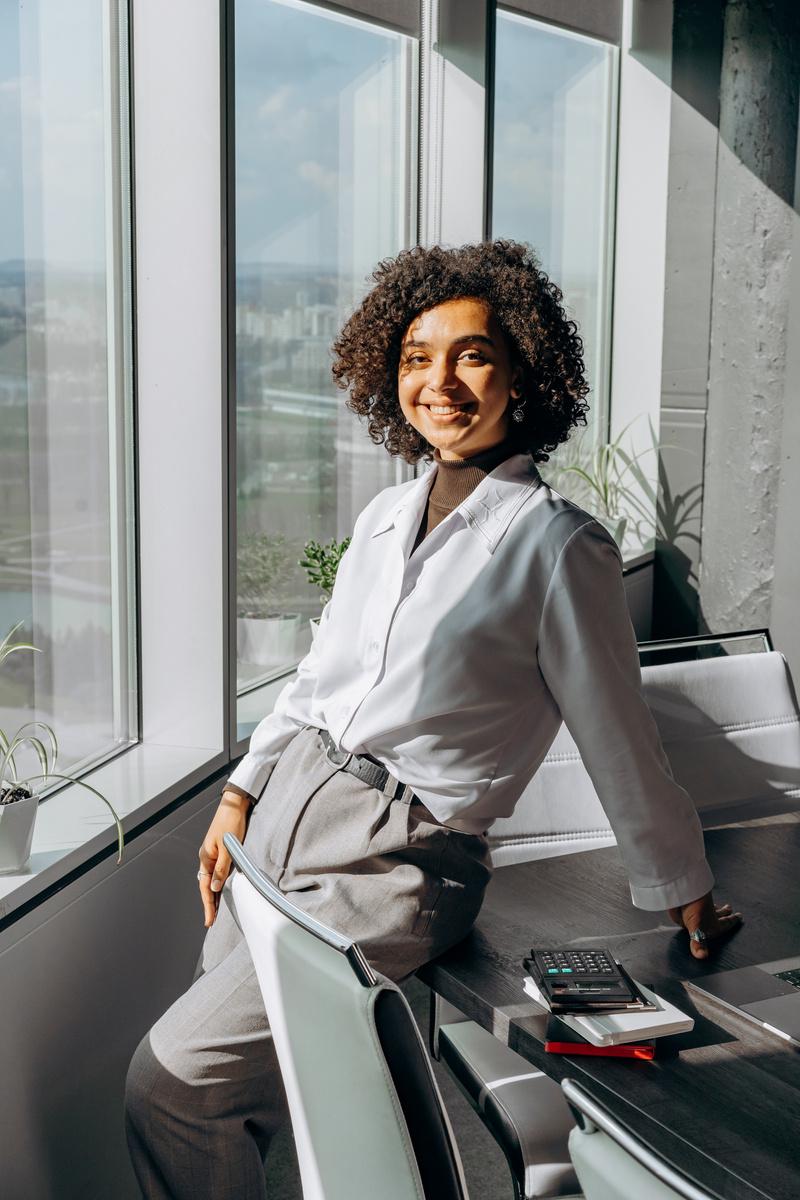 Add a main point
Add a main point
Add a main point
Elaborate on a personal detail you want to share.
Elaborate on a personal detail you want to share.
Elaborate on a personal detail you want to share.
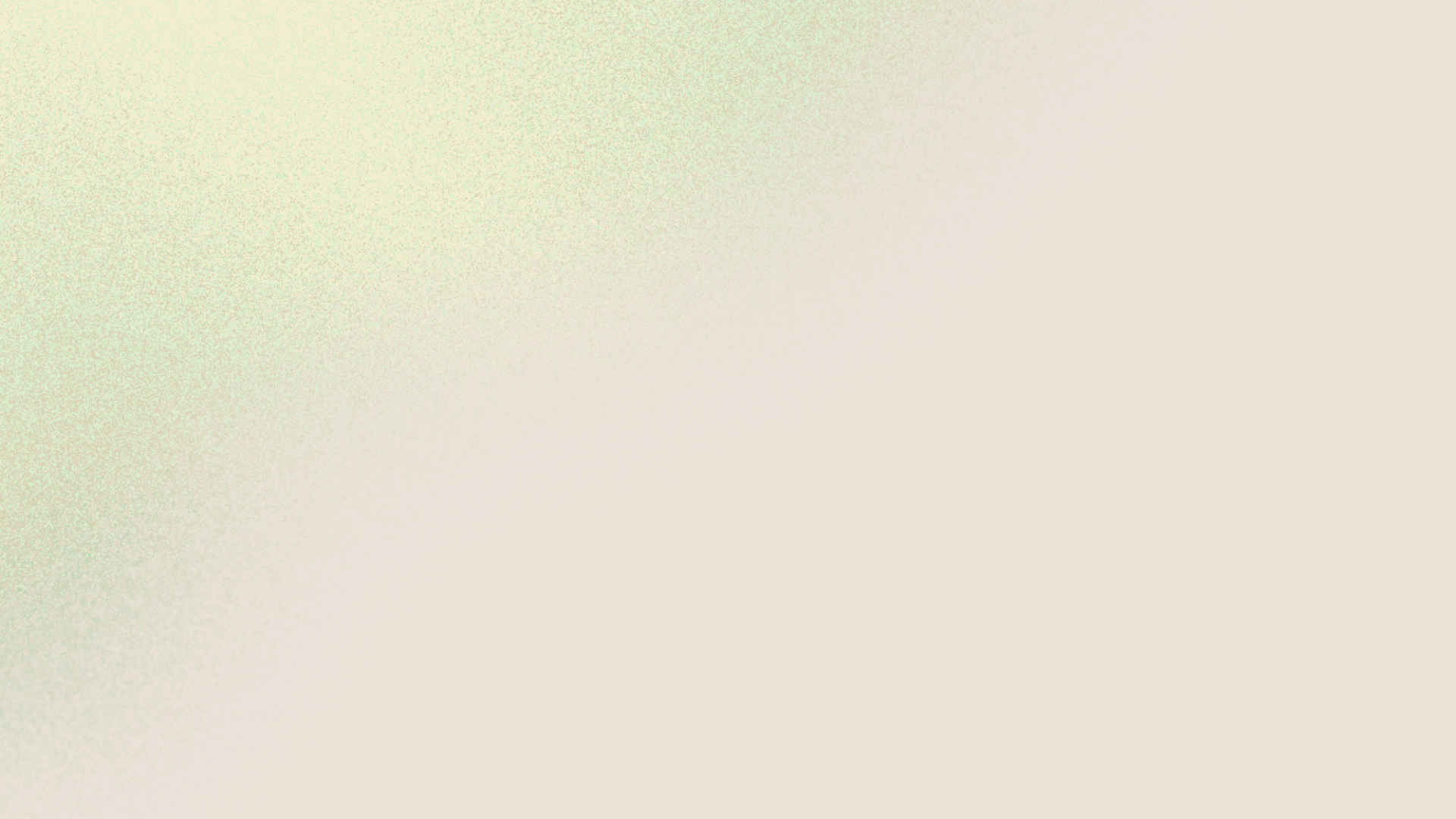 IT'S SO LOVELY TO MEET ALL OF YOU!
Thank you for listening.
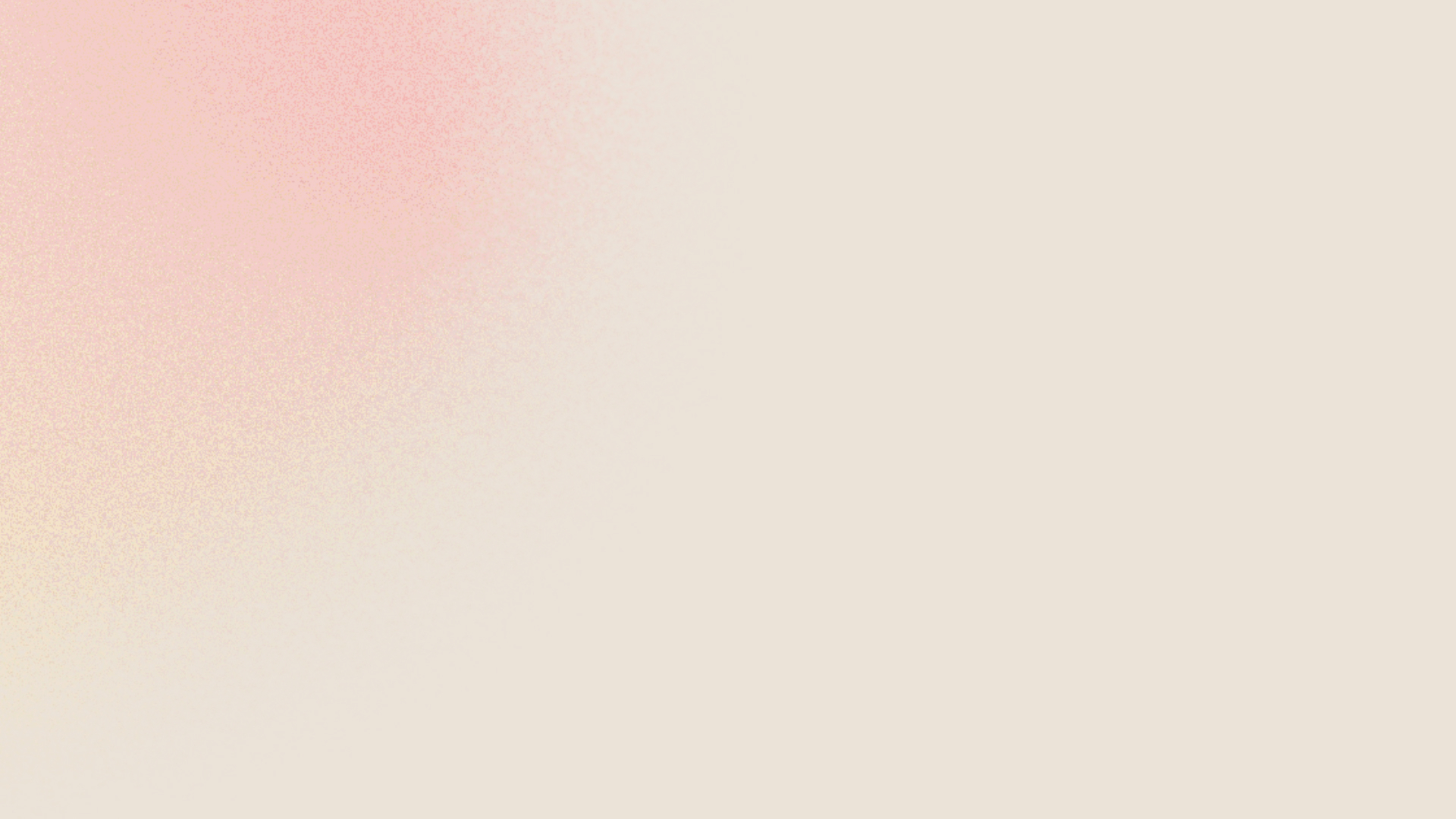 RESOURCE 
PAGE
Use these design resources in your Canva Presentation.
This presentation template uses the following free fonts:
Titles: Oswald
Headers: Open Sans Bold
Body Copy: Open Sans
You can find these fonts online too. Happy designing! 

Don't forget to delete this page before presenting.
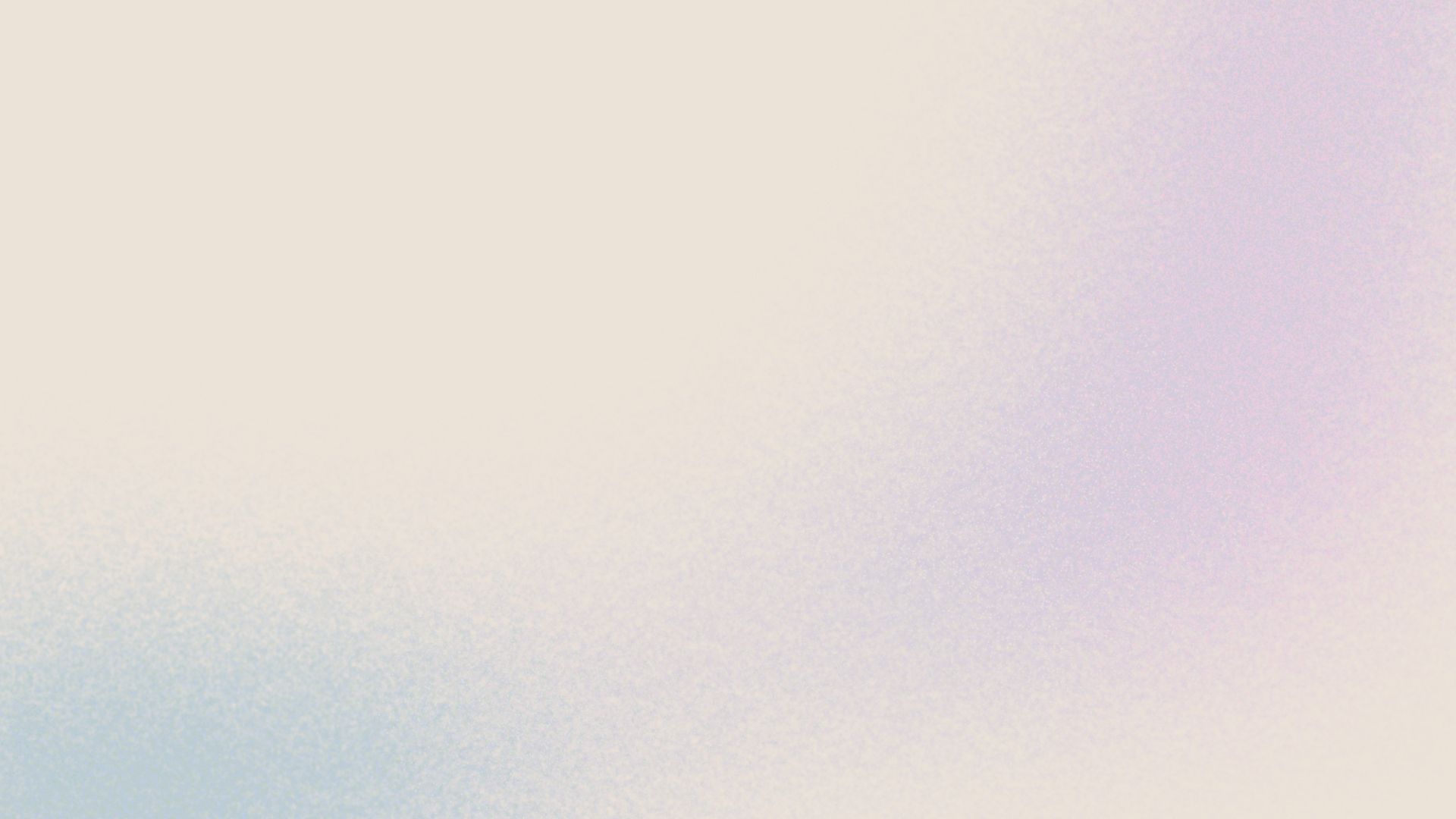 THIS PRESENTATION TEMPLATE IS FREE FOR EVERYONE TO USE THANKS TO THE FOLLOWING:
SlidesCarnival for the presentation template
Pexels for the photos
HAPPY DESIGNING!